Travail de cloche
Use the adverb form of dangereux in a sentence.
Bonjour!
jeudi, le douze mars

un moment de culture francophone
l’imparfait
Pourquoi tombons-nous?
Nous tombons pour apprendre comment se lever.
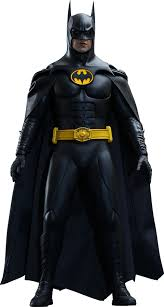 Sommes-nous prêts?

Nous sommes prêts !
Léon Foucault (1819 – 1868) devised the experiment by which a pendulum is used to demonstrate the rotation of the earth.
I finally learned how to play the guitar slowly.
three tenses
past, present, future
passé composé
They verb-ed
l’imparfait
perfect = complete
imperfect = incomplete
They would verb.  They were verb-ing
L’imparfait is used to describe actions from the past 

which were on-going events or habitudes 
which describe emotions
which describe the weather 
which set the background for a story 
which describe an action which was interrupted by a second event.
To form l’imparfait:

commencez avec la forme “nous” du présent
parler
parlons
laissez-tomber le “ons”
parlons  parl
ajoutez la terminaison de l’imparfait
p. 242
je parl________
tu parl________
il / elle parl________
nous parl________
vous parl________
elles / ils parl____________
L’imparfait is used to describe actions from the past 

which were on-going events or habitudes 
	Quand j’étais jeune, nous buvions du lait avec le petit déjeuner.
L’imparfait is used to describe actions from the past 

which describe emotions
J’étais triste quand j’ai vu le mendiant.
L’imparfait is used to describe actions from the past 

which describe the weather 
Pendant l’hiver à Québec il faisait froid tout le temps.
L’imparfait is used to describe actions from the past 

 which set the background for a story 
Il était une fois une princesse qui aimait les fleurs
L’imparfait is used to describe actions from the past 

which describe an action which was interrupted by a second event.
Je regardais la télé quand mon chien a commencé à aboyer.
tout à coup
soudain
Il faisait beau, je lisais un livre et soudain j’ai entendu la voix de ma mère.
Simultaneous events of the past.

Nous faisions la vaiselle, nous chantions des chansons des Beach Boys, et nous dansions le frug.
Write a sentence in which an event in the imparfait is interrupted by a event in the passé composé.
Devoirs
Billet de sortie
Write a sentence using l’imparfait which describes an ongoing or habitual action of the past.